Water use for future heating systems in the Netherlands
Chelsea Kaandorp
Nick van de Giesen
Edo Abraham
Local water withdrawal
Local water consumption
4.4 ·106 m3
1.3·106 m3
Water Footprint of fuels
109 m3
20.7%
Power to heat
0.5%
2015
2050
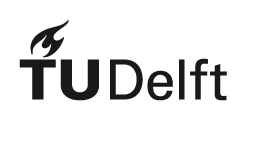 Link to accepted manuscript: https://iopscience.iop.org/article/10.1088/1748-9326/abede7
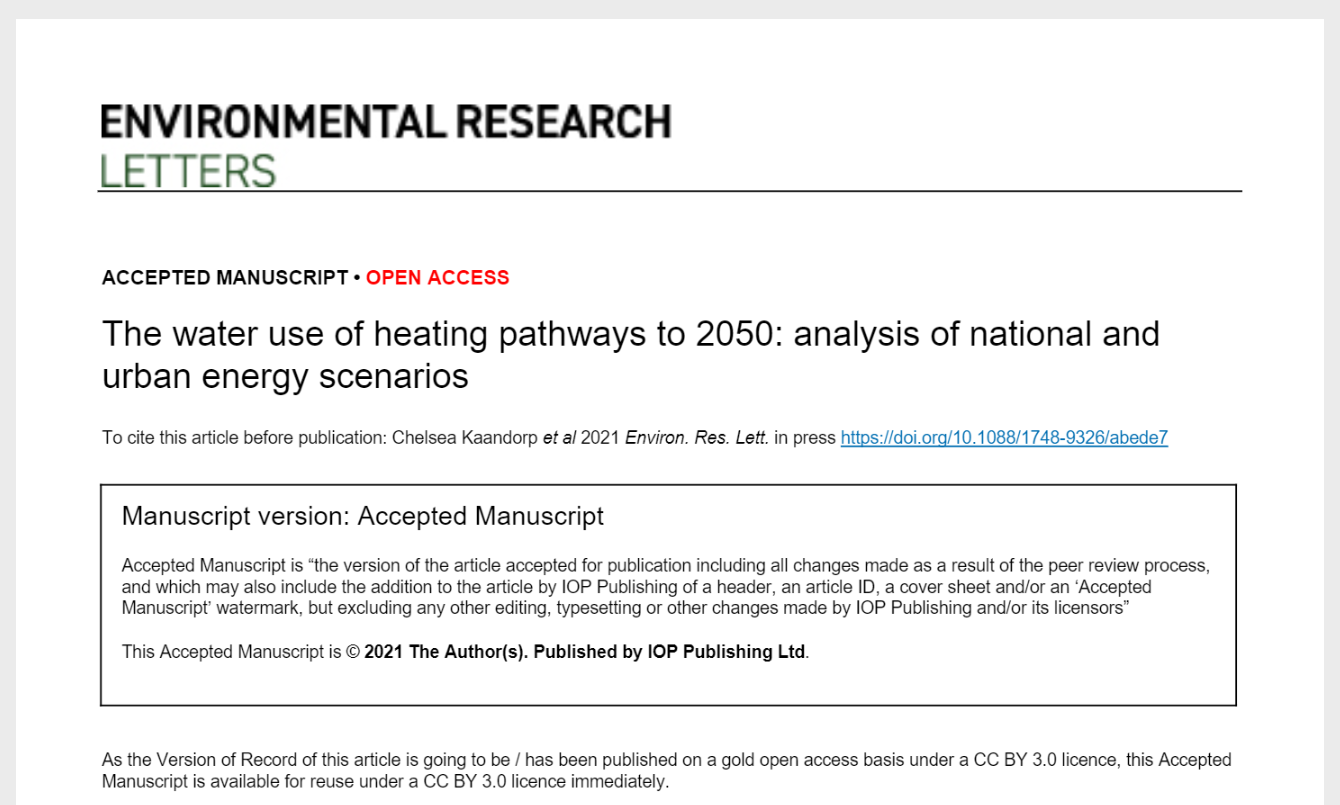 Operational Water Use
water withdrawal & consumption
Virtual Water Flows 
embedded in fuels
Virtual Water Flows
embedded in electricity
Global scale
Fuel Supply
National scale
Heat generation
Electricity generation
Urban scale
Heat generation
Power-to-Heat
Electricity generation
Multi-scale water and energy use model
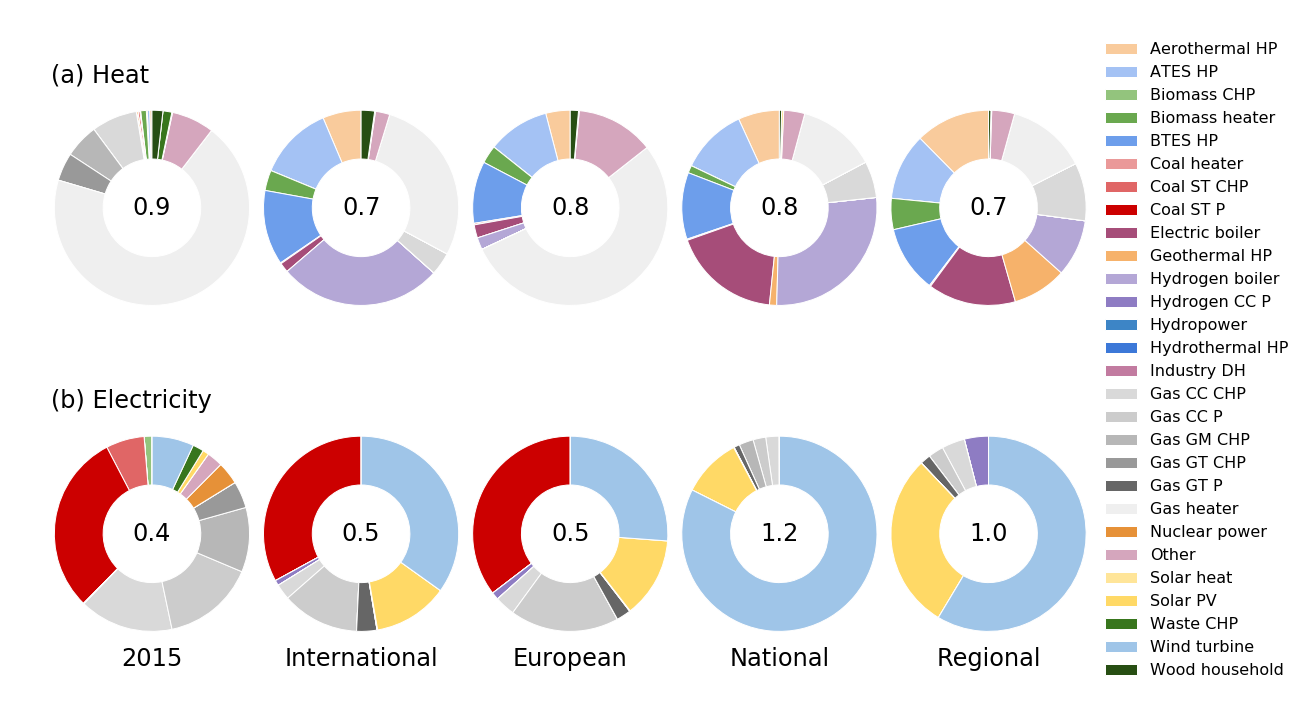 Energy scenarios for the Netherlands
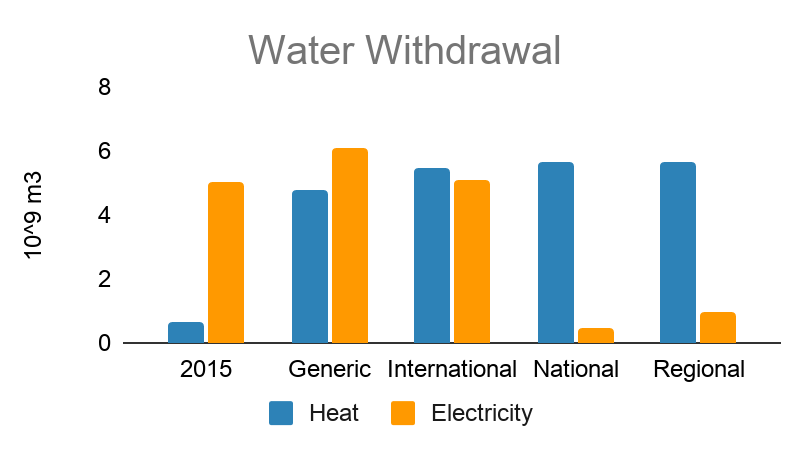 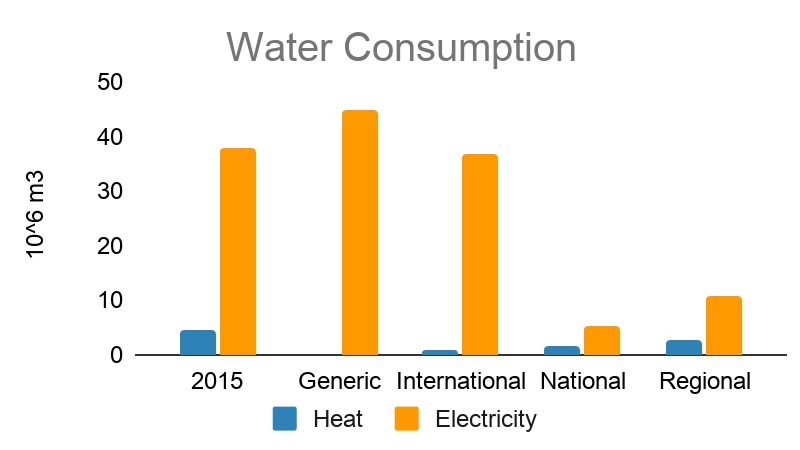 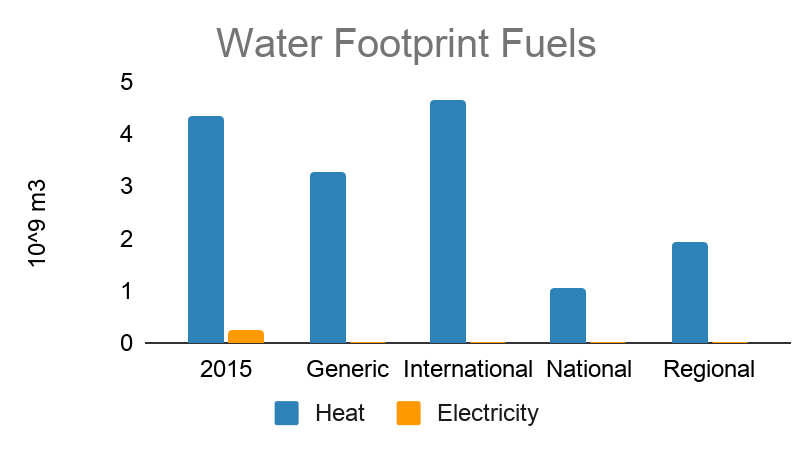 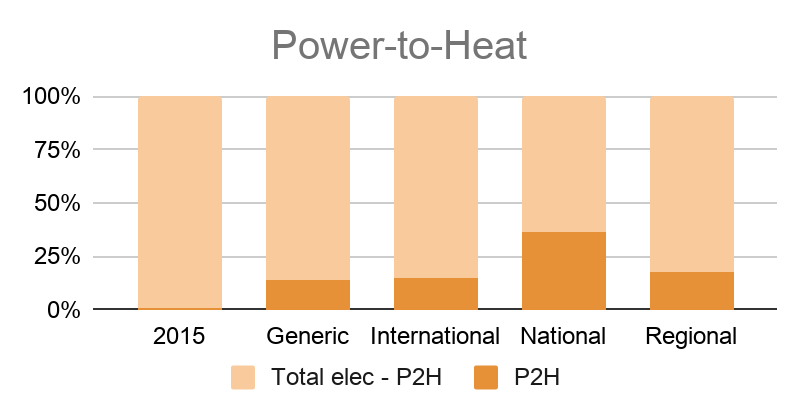 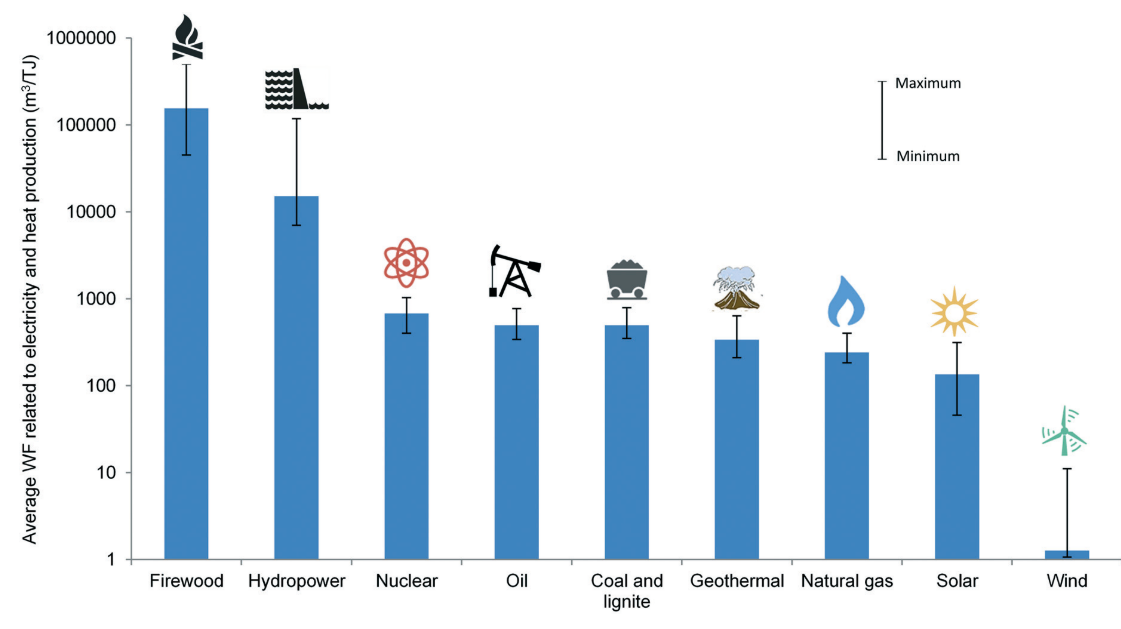 Maximum
Minimum
Mekonnen, Mesfin M, W. Gerbens-Leenes, and Arjen Y Hoekstra. 2015. “The Consumptive Water Footprint of Electricity and Heat: A Global Assessment.” Environmental Science: Water Research & Technology.
Carbon emission reduction potential of reliable heating systems
The carbon emission reduction potential of reliable heating system depends on...
Insulation levels
Heating system used
Greenhouse gas emissions for electricity production